Aggression….
Or Assertion?
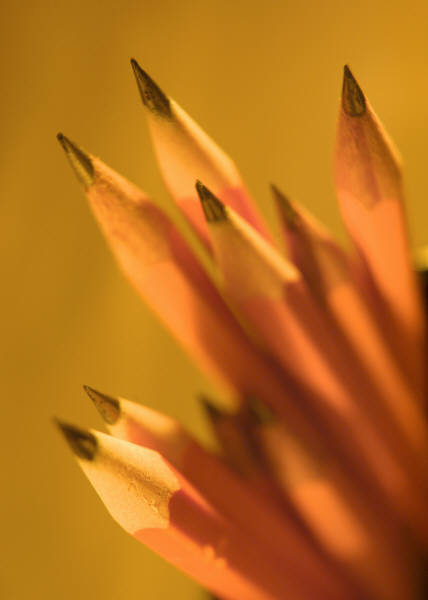 Write a definition for each
Compare with a partner
Write a new one based on both your ideas
Task
Immediate thoughts on…
http://www.youtube.com/watch?v=p_st29mlQwU
http://www.youtube.com/watch?v=QqtqsrKs6jo&feature=related
http://www.youtube.com/watch?v=oD99VbFzqAg (1.30)
http://www.youtube.com/watch?v=wiqCiZWSpcY
http://www.youtube.com/watch?v=81Z_pNWjQbE
Aggression
‘Aggression is any behaviour that is intended to harm another individual by physical or verbal means’								Bull, 1990


‘Aggression is any form of behaviour directed toward the goal of harming of injuring another living being who is motivated to avoid such treatment’									Baron
What’s the Difference?
Aggression
Assertion
‘Hostile aggression’
Prime motive to harm opponent and chief aim to inflict injury
Violates rules of any game and are dysfunctional
Actions disrupt team performance and spoil group cohesion
‘Hostile destructiveness’ Parens, 1988
‘Channelled aggression’
Does not attempt to harm, strictly within spirit of the game
Involves forceful, robust, functional play and focused upon completing skill successfully.
Major aim is successful completion of task
‘Non-hostile self protective mastery behaviour’ Parens, 1987
Antecedent;A prior event which can lead to aggression.NB – This is a CAUSE, not a THEORY of aggression
Actual or perceived unfairness during play
Frustration at poor performance or losing
Displaced aggression or outside influence
Playing in a game where there had been previous ill feeling
Excessive pressure to win
Major Causes of Aggression in Sport
Being on a losing team with a wide score margain
Retaliation to an incident
Reaction to hostile situation, eg hostile crowds
Nature of the game, eg Ice Hockey is fast and collision style
Copying behaviour of other players
New thoughts?
http://www.youtube.com/watch?v=p_st29mlQwU
http://www.youtube.com/watch?v=QqtqsrKs6jo&feature=related
http://www.youtube.com/watch?v=oD99VbFzqAg (1.30)
http://www.youtube.com/watch?v=wiqCiZWSpcY
http://www.youtube.com/watch?v=81Z_pNWjQbE
Homework
3 Groups for next week
Topics to split – 
Instinct Theory of aggression & Social Learning Theory of aggression
Frustration Aggression hypothesis & Aggression cue hypothesis 
Elimination of Aggression
Presentation and worksheets/revision sheets to hand out. Must include good practical examples
Aggressive behaviour in sport can lead to a decrease in performance both for individuals and for the team.As a sports coach, explain how you would help team members eliminate aggressive tendencies.Use practical examples to illustrate your answer.										(6)